March 2018
Project: IEEE P802.15 Working Group for Wireless Personal Area Networks (WPANs)

Submission Title: [IG DEP  March Closing Report 2018]	
Date Submitted: [8 March 2018]	
Source: [Ryuji Kohno1,2,3, Jussi Haapola2] [1;Yokohama National University, 2;Centre for Wireless Communications(CWC), University of Oulu, 3;University of Oulu Research Institute Japan CWC-Nippon]                                  
Address [1; 79-5 Tokiwadai, Hodogaya-ku, Yokohama, Japan 240-8501
                2; Linnanmaa, P.O. Box 4500, FIN-90570 Oulu, Finland FI-90014
                3; Yokohama Mitsui Bldg. 15F, 1-1-2 Takashima, Nishi-ku,Yokohama, Japan 220-0011]
Voice:[1; +81-45-339-4115, 2:+358-8-553-2849], FAX: [+81-45-338-1157], 
Email:[kohno@ynu.ac.jp, ryuji.kohno@oulu.fi, jhaapola@ee.oulu.fi] Re: []
	
Abstract:	[This document contains closing report for IG Dependability March Meeting at O’Hare in 2018.]
Purpose:	[information]
Notice:	This document has been prepared to assist the IEEE P802.15.  It is offered as a basis for discussion and is not binding on the contributing individual(s) or organization(s). The material in this document is subject to change in form and content after further study. The contributor(s) reserve(s) the right to add, amend or withdraw material contained herein.
Release:	The contributor acknowledges and accepts that this contribution becomes the property of IEEE and may be made publicly available by P802.15.
Slide 1
March 2018
IEEE 802.15 IG DEP Closing ReportO’Hare, Rosemont, USAMarch 8th, 2018Ryuji Kohno(YNU/CWC-Nippon)
Slide 2
March 2018
Meeting Objectives
IG-DEP overviews activities for four years including large demand of this standard from car industry such as invited speeches of car manufactures and components in Berlin meeting and ongoing projects such as FFPJ. 
IG-DEP discusses to make sure uniqueness for new standard and relationship with other groups who are dealing common applications and different approach to similar targets to IG-DEP such as 802.1 FFPJ, 802.24, 802.15.4s, and IETF 6TiSCH with managing by 802.12 etc.
Other new use cases of remote sensing and controlling UAVs(drones), robotics for surgery operation, rehabilitation, diabase, autonomous  driving car could increase demands for dependable WPAN.
A new design criterion for dependable WPAN is defined as permissible worst performance differ from average performance of existing standards.
Updating technical requirement and a draft of PAR and CSD for a new subclass of use cases while discussing feasible new technologies.
Slide 3
March 2018
IG-DEP sessions schedule for the week
Slide 4
March 2018
Meeting Accomplishments
Review Discussion in Previous Meetings 
Call for Agenda in this week                                                             doc.#15-18-0092-02-0dep
Review of IG-DEP activities for four years
1.   Overview of ID-DEP activities including responses for CFI and seeking sponsors and supporting parties                                                                                         doc.#15-17-0176-01-0dep
Reviewing FFPJ presentation at IEEE802.11&15 joint tutorial session of March meeting in Vancouver                                                                                              doc.#15-17-0394-00-0dep
Reviewing two invited speeches from car manufacturer and car component companies in Berlin meeting July                                                                    doc.#15-17-0398&0399-00-0dep
Presentation
Wireless Dependable IoT M2M for Reliable Machine Centric Sensing and Controlling of Medical Devices, Cars, UAVs and Others                                            doc.#15-18-0124-00-0dep
Wireless Technologies to Assist Search and Localization of Victims of Wide-scale Natural Disasters by Unmanned Aerial Vehicles(UAVs)                                  doc.#15-18-0132-00-0dep
Dependable wireless feedback controlling schemes considering errors and delay in sensing data and controlling command packets                                                 doc.#15-18-0116-00-0dep
An Adaptive Control System for Anesthesia during Surgery Operation Using Model Predictive Control of Anesthetic Effects                                                                doc.#15-18-0129-00-0dep
A dependable MAC protocol matched to bi-directional transmission in WBAN    18-0115-00                                                   
Superframe controlling scheme based on IEEE802.15.6 for dependable WBAN   18-0138-00
Discussion 
             Update technical requirement according to a new subclasss of case cases              16-0557-06
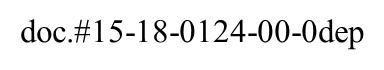 Slide 5
March 2018
Contributions
15-17-0637-00-0dep-ig-dependability-november-2017-meeting-minitues
15-18-0092-02-0dep-ig-dependability-march-2018-meeting-agenda
15-18-0091-00-0dep-ig-dep-opening-information-for-march-2018
15-18-0115-00-0dep-IG DEP A dependable MAC protocol matched to bi-directional transmission in WBAN
15-18-0116-00-0dep-IG DEP dependable wireless feedback controlling schemes considering errors and delay in sensing data and controlling command packets
15-18-0124-00-0dep-IG DEP Wireless Dependable IoT M2M for Reliable Machine Centric Sensing and Controlling of Medical Devices, Cars, UAVs and Others
15-18-0129-00-0dep-IG DEP An Adaptive Control System for Anesthesia during Surgery Operation Using Model Predictive Control of Anesthetic Effects
15-18-0132-00-0dep-IG DEP Wireless Technologies to Assist Search and Localization of Victims of Wide-scale Natural Disasters by Unmanned Aerial Vehicles(UAVs)
15-18-0138-00-0dep-IG DEP Superframe controlling scheme based on IEEE 802.15.6 for dependable WBAN
15-16-0577-06-0dep-ig-dep-technical-requirement
15-18-0142-00-0dep-ig-dep-march-2018-meeting-minutes
15-18-0141-00-0dep-ig-dep-march-2018-closing-report
Slide 6
March 2018
Thank You !

Any Questions ?
Slide 7